辻堂青少年会館主催
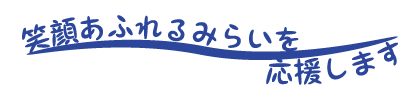 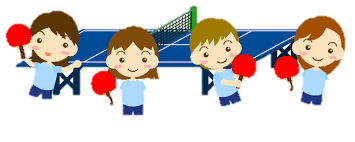 ジュニア卓球教室
　(低学年)全5回
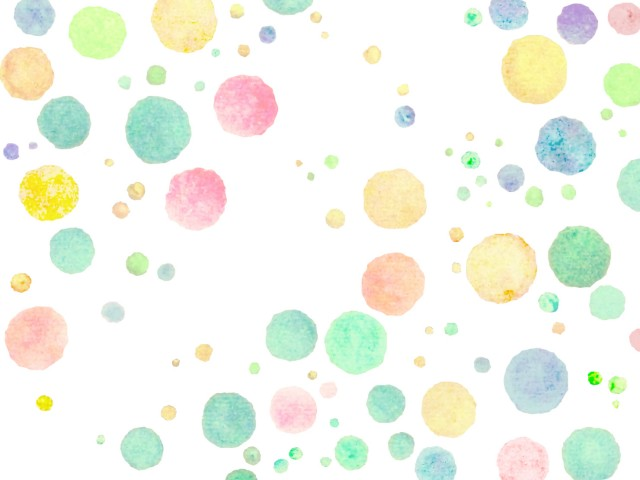 8月3日（月）～8月7日（金）
       午前9：30～午前10：30
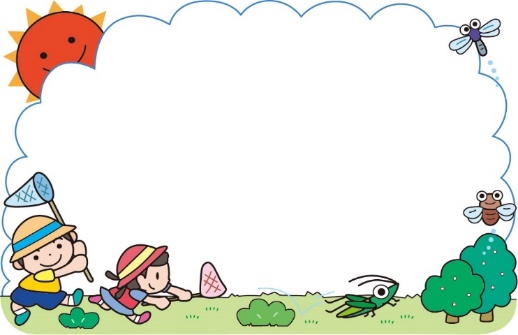 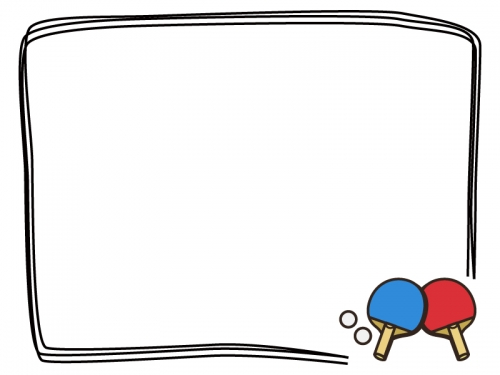 【内   容】   卓球の基礎
【対   象】   小学1年生～3年生　10人
【持ち物】   卓球ラケット
【費   用】   500円　
【講   師】   卓球インストラクター
【申込み】　　７月16日（木）午前９時より
　　　　　　　　　 電話または来館にて
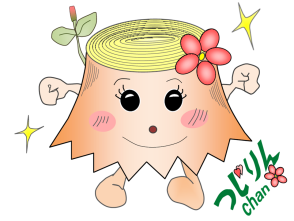 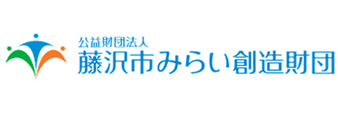 辻堂青少年会館　ＴＥＬ：0466-36-3002